五年级数学·上    新课标[人]
第5单元   简易方程
2 解简易方程
第7课时      实际问题与方程（3）
桂平市西山镇城西小学    黄春燕
挑战任务一
自主学习课本79页，思考：
  1.如果两个人同时从一段路的两端出发，相对而行，会怎样？ 
  2.用画线段图的方法分析例题5的数量关系，并列方程解决问题。
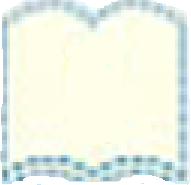 5
小林家和小云家相距4.5 km。周日
早上9:00两人分别从家骑自行车相
向而行，两人何时相遇？
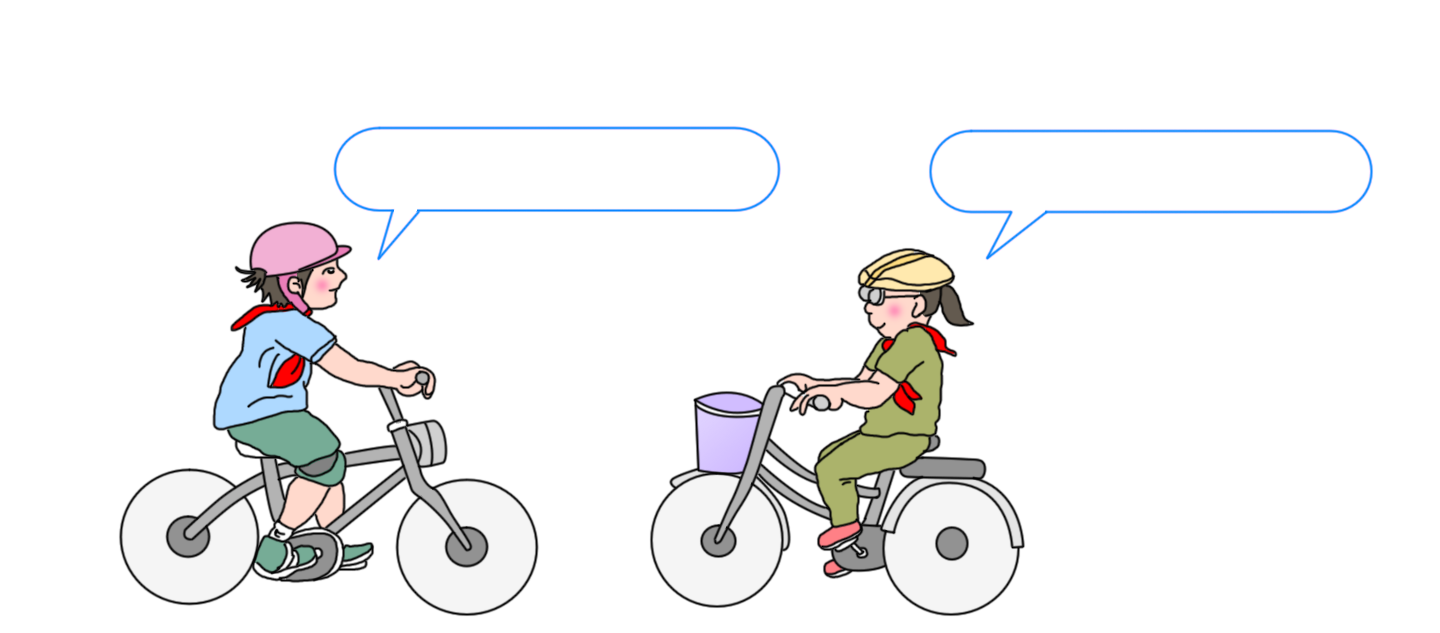 我每分钟骑250 m。
我每分钟骑200 m。
小林
小云
你从题中知道了哪些信息？
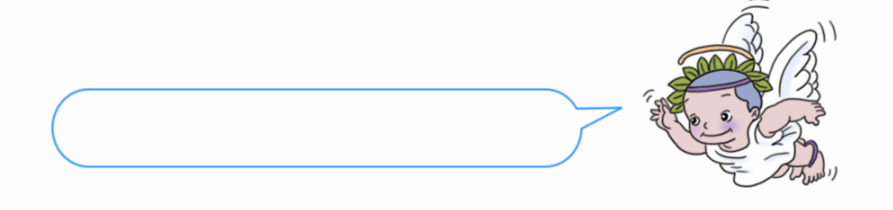 先画线段图分析数量关系。
数量关系：小林骑的路程+小云骑的路程=总路程
0.25千米/分
0.2千米/分
小林
小云
4.5km
解：设两人x分钟后相遇。
0.25x+0.2 x =4.5
0.45 x =4.5
0.45 x ÷0.45=4.5÷0.45
x =10
答：两人9:10相遇。
列方程解应用题的一般步骤
先分析题中的数量关系，并可通过画

线段图来分析数量之间的相等关系，然后

设未知数，列出方程并求出方程的解，并

且要记住相遇问题中“速度和 ×相遇时间

=路程”的等量关系。
要认真呦。
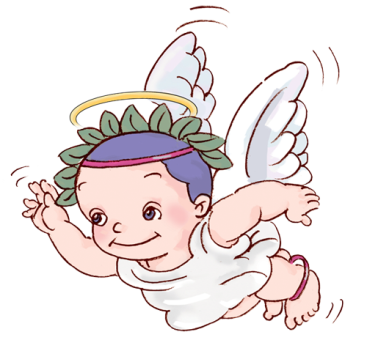 挑战任务二
1.自主完成课本82页11、13；  
2.组长组织组员互对答案。
3.组长汇报小组答题情况。
11.两列火车从相距570km的同时相向开出。甲  
     车每小时行110km，乙车每小时行80km。经
     过几个小时辆车相遇。
方法一：
解：设经过x小时两车相遇。
110 x +80 x =570
190 x =570
190 x ÷190=570÷190
x =3
答：设经过3小时两车相遇。
11.两列火车从相距570km的同时相向开出。甲  
     车每小时行110km，乙车每小时行80km。经
     过几个小时辆车相遇。
方法二：
解：设经过x小时两车相遇。
（110+80）x =570
190 x =570
190 x ÷190=570÷190
x =3
答：设经过3小时两车相遇。
13.两个工程队同时开凿一条675m长的隧道，各从一端相向施工，25天打通。甲队每天开凿12.6m，乙队每天开凿多少米？
解：设乙队每天开凿x米。
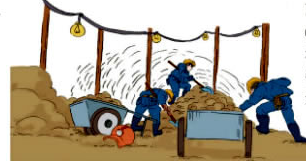 （12.6+ x ）×25=675
(12.6+ x)=675÷25
12.6+ x =27
x +12.6-12.6=27-12.6
x =14.4
答：乙队每天开凿多少米。